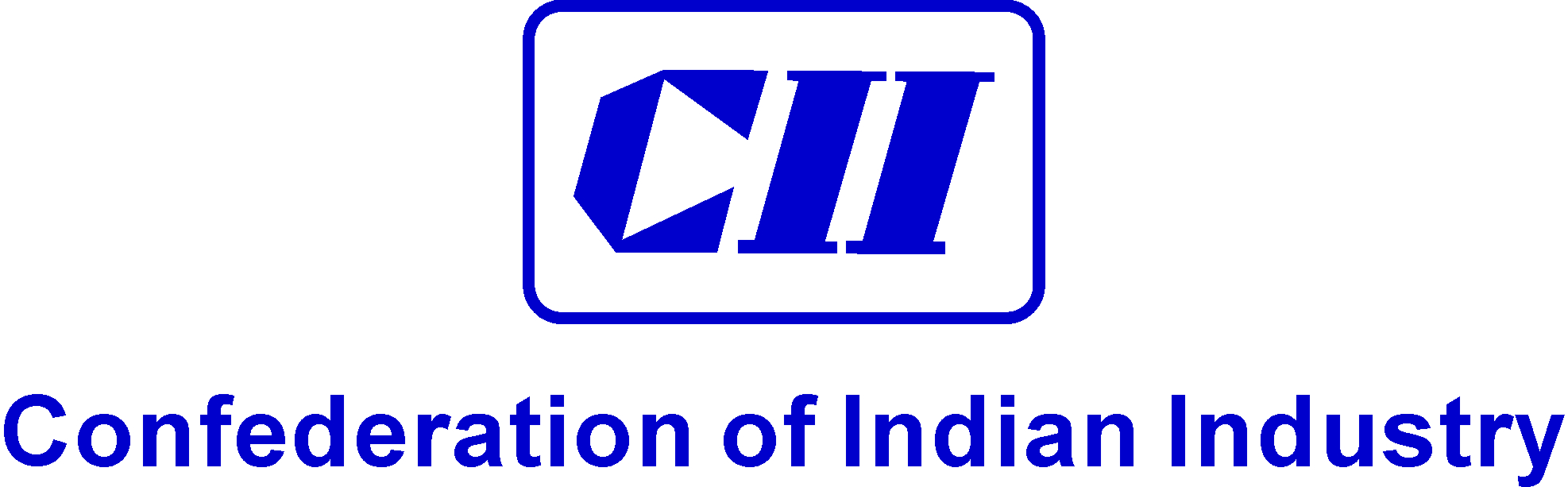 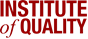 11th CII IQ Excellence Practice Competition 2023
9 - 10 August 2023
Stage 1 – Regional Competition, virtual Platform
18 May 2023 – South | 8 June 2023 – West | 6 July 2023 – North & East
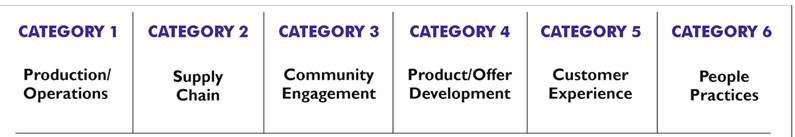 Register and upload the Abstract (PDF) on  https://ciibizex.in/excellence-practice-competition/
Presentation Abstract
Please provide brief information in 2-4 slides, under each headings. Information to be brief and to the point . You can use text, Picture, Graph, flowchart  etc as appropriate
Total slides describing the Practices should not be more than 4 . 
No additional information required at this stage, unless it is requested after primary review.
1
11th CII IQ Excellence Practice Competition 2023Presentation Details
Note: 
Sector is decided based on your primary business and not based on the project focus. Finance, IT, HR etc from a manufacturing organisation, 
      will fall under Manufacturing sector, and not under services.
For BPO /Outsourced Services/consulting services, the project will fall under Services, even if the final project is done for a manufacturing organisation
Real-estate and Infrastructure, power generation business will be classified under manufacturing for this competition
FMCG, Consumer Goods also will be under manufacturing, but retail chain like the super-markets/hypermarkets, will fall under services,-others. 
Power distribution organisations will fall under Services-(public services)
2
2
11th CII IQ Excellence Practice Competition 2023Presentation Details
Presentation Title :-

 Start Month  ( Practices) :-
2. Brief Description : Trigger, Rationale and Strategic Impact
3
3
11th CII IQ Excellence Practice Competition 2023Presentation Details
3. Explain about your implementation plan and process  with significant milestones
4
4
11th CII IQ Excellence Practice Competition 2023Presentation Details
5. Sustenance Plan
7. Key learnings
6. Uniqueness
5
5